Мастер –класс на тему:«Проценты в нашей жизни».
Подготовила:		
учитель II 
квалификационной категории 
МОУ СОШ № 76 п. Гигант
Прилука Татьяна Ивановна
Скидка
10%
Скидка
20%
Скидка
35%
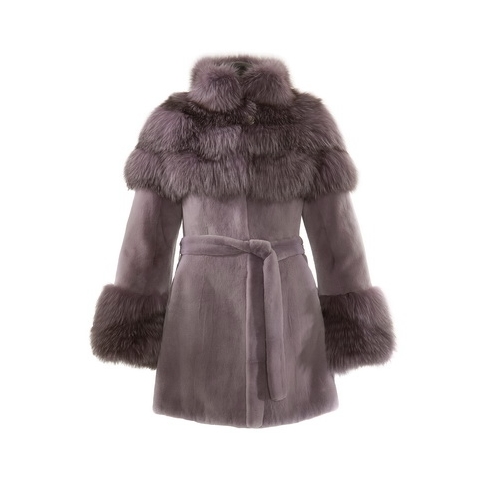 Цена
 28  880 руб.
Цена
32 500 руб.
Цена
40 000 руб.
Подсчет стоимости 1-й шубы.
28 880 р. 	 - 100%
     х   р.     - 10 % (величина скидки)

					     рублей экономии

Окончательная стоимость шубы:
28 880 –  2 888 = 26 000 рублей
Подсчет стоимости 2-й шубы.
32 500 р. 	 - 100%
     х   р.     - 20 % (величина скидки)

					     рублей экономии

Окончательная стоимость шубы:
32 500 – 6 500 = 26 000 рублей
Подсчет стоимости 3-й шубы.
40 000 р. 	 - 100%
     х   р.     - 35 % (величина скидки)

					     рублей экономии

Окончательная стоимость шубы:
40 000 – 14 000 = 26 000 рублей
Кухонный комбайн BОSCH MCM 5529
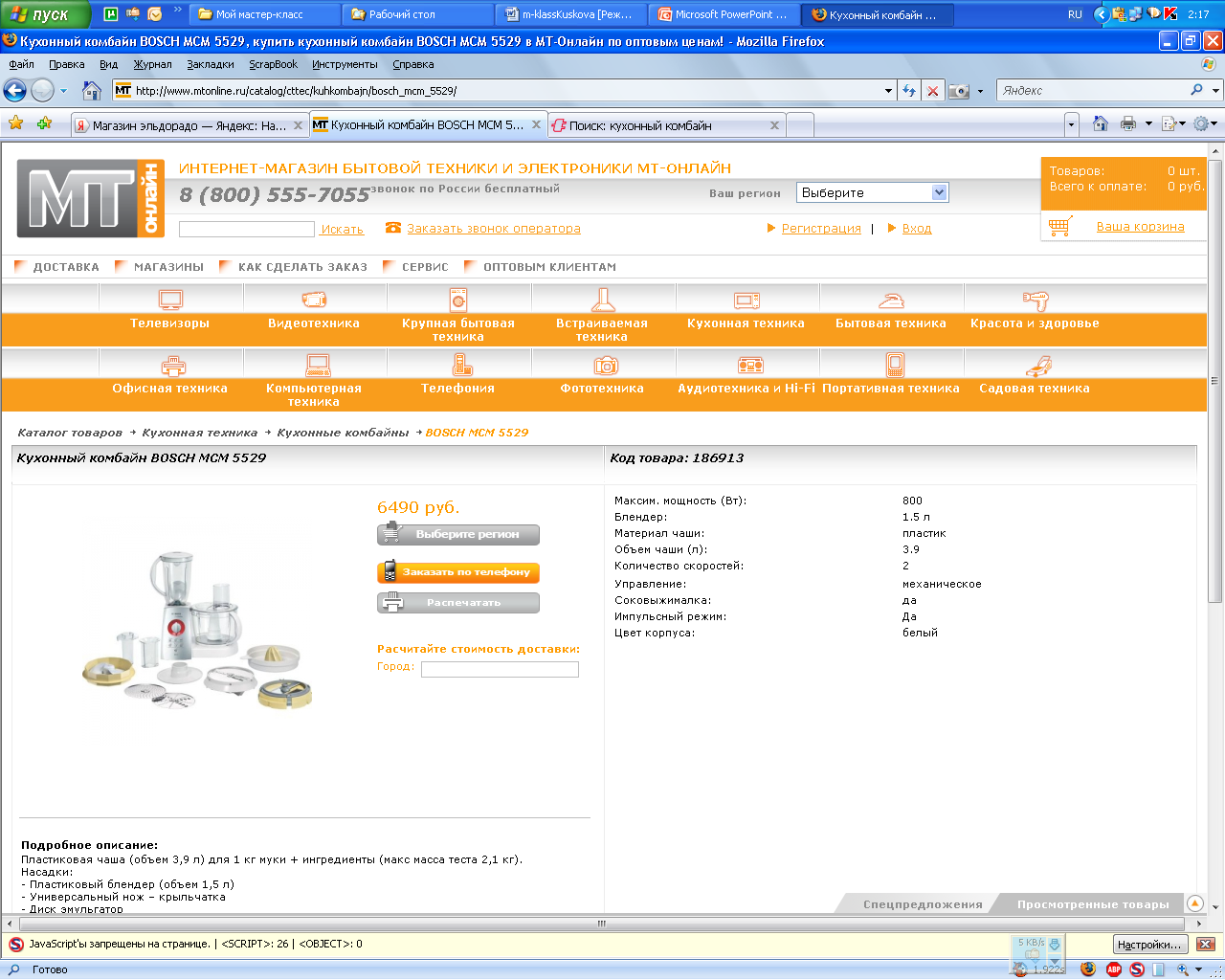 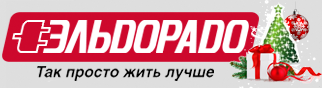 Цена: 6490 р.
Цена: 7 890 руб.
+ 3100 р. (доставка)
Заказ в Интернет-магазине:      9590 руб.
Покупка в м-не «Эльдорадо»    7890 руб.
Экономия:
1700 руб.
Бюджет семьи 17 000 руб.
Какой процент от семейного бюджета мы сэкономили?
Семейное путешествие
Семейное путешествие в Альпы с 21 января на 10 дней стоит 32 000 рублей, это 40% новогоднего тура.
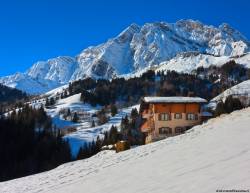 Как узнать стоимость новогодней путевки?
руб.
х руб.    – 100 %
32 000 руб. –  40%
Посылка.
Аукцион! Принимаются ставки 
10%, 
20% 
и 
50%.